Районный
 (в рамках областного)
 фестиваль народного творчества
«Салют Победы»,
 посвященный 70-летию 
Победы в Великой Отечественной войне
18 февраля - 18 марта
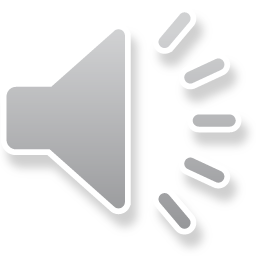 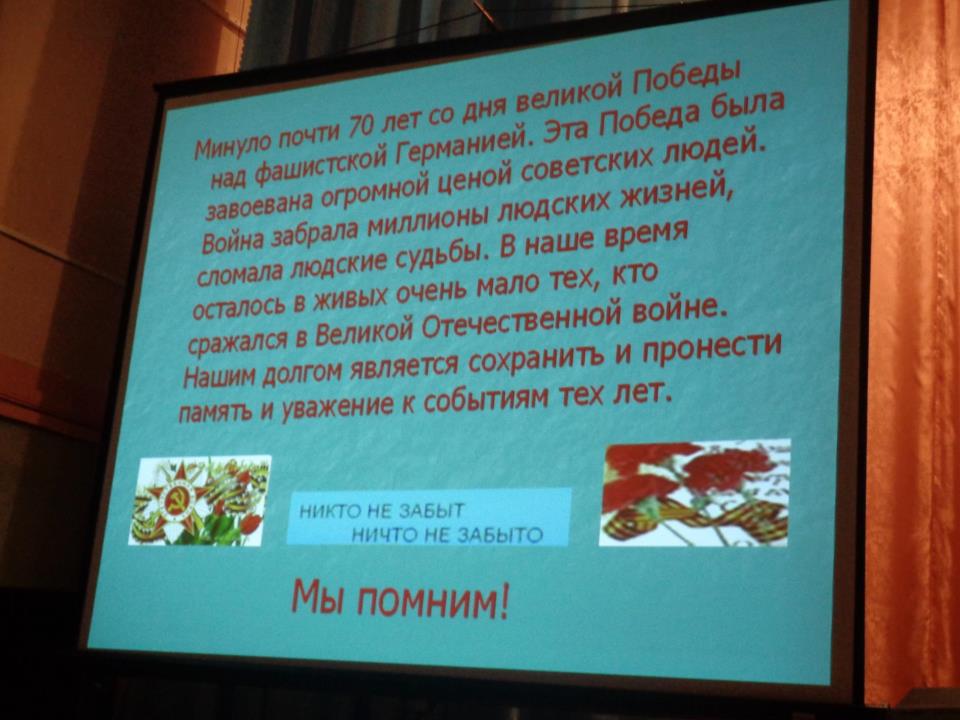 Председатель оргкомитета фестиваля «Салют Победы»
Курганов Валерий Александрович
25 февраля 2015 года 
 Кузьмичская зона:
 Кузьмичский СДК,
 Лужнянский СДК,
Литвино-Будянский СДК,
 Карповский СК
Литвино-Будянский СДК, 
Карповский СК
Тематическая концертная программа
«Песня в военной шинели»
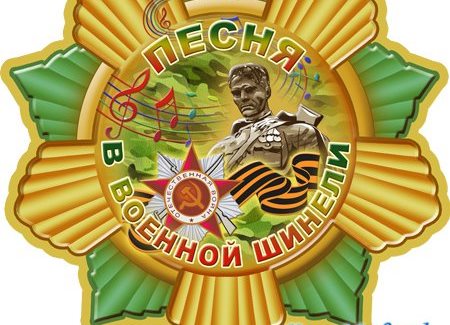 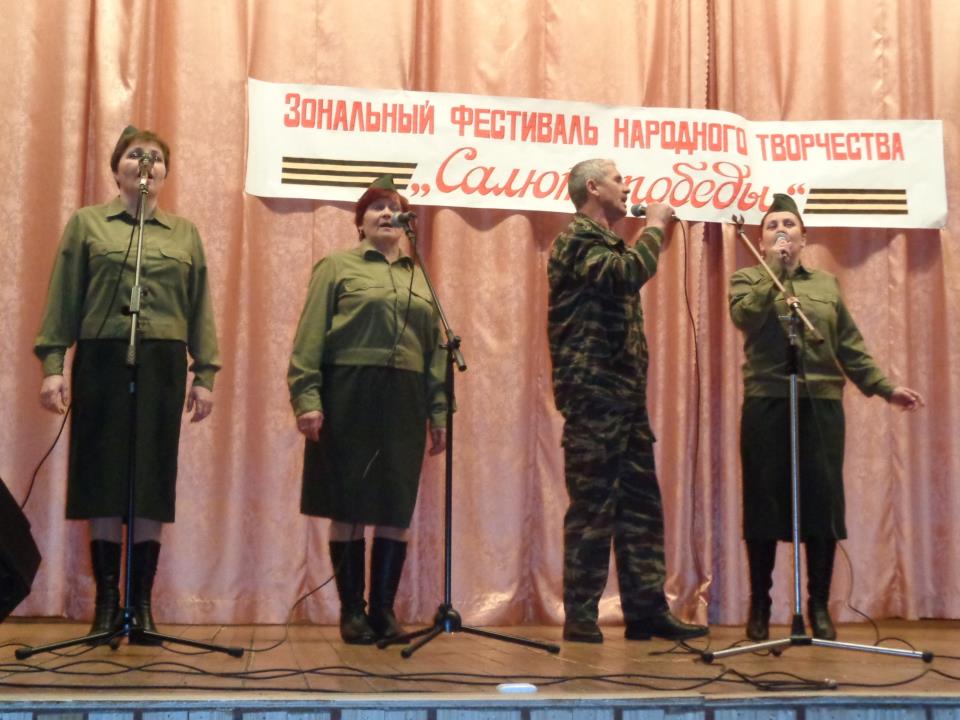 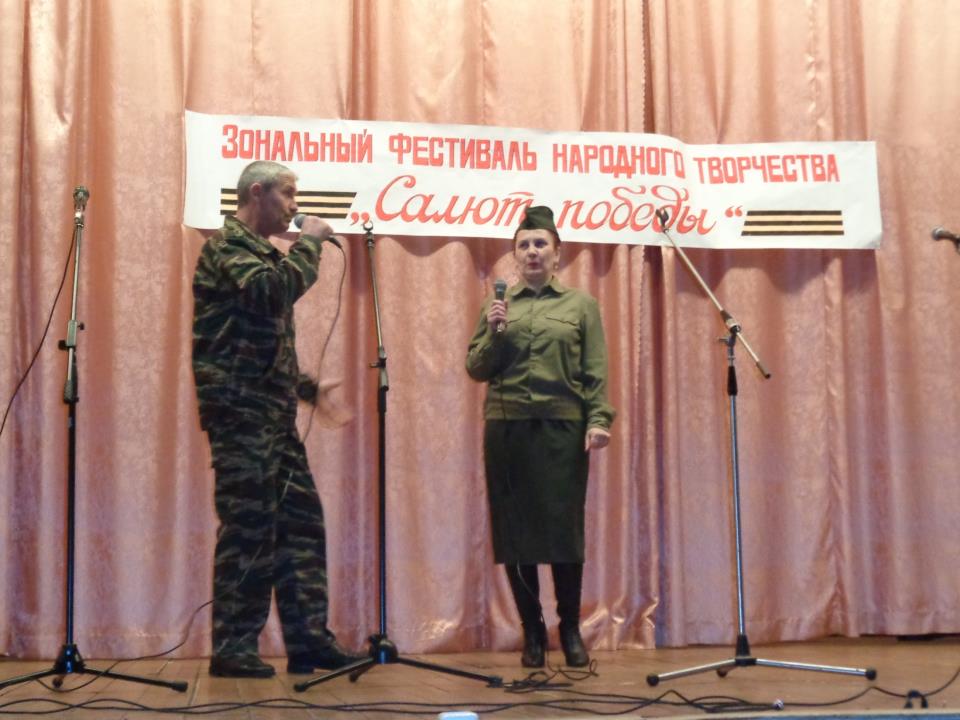 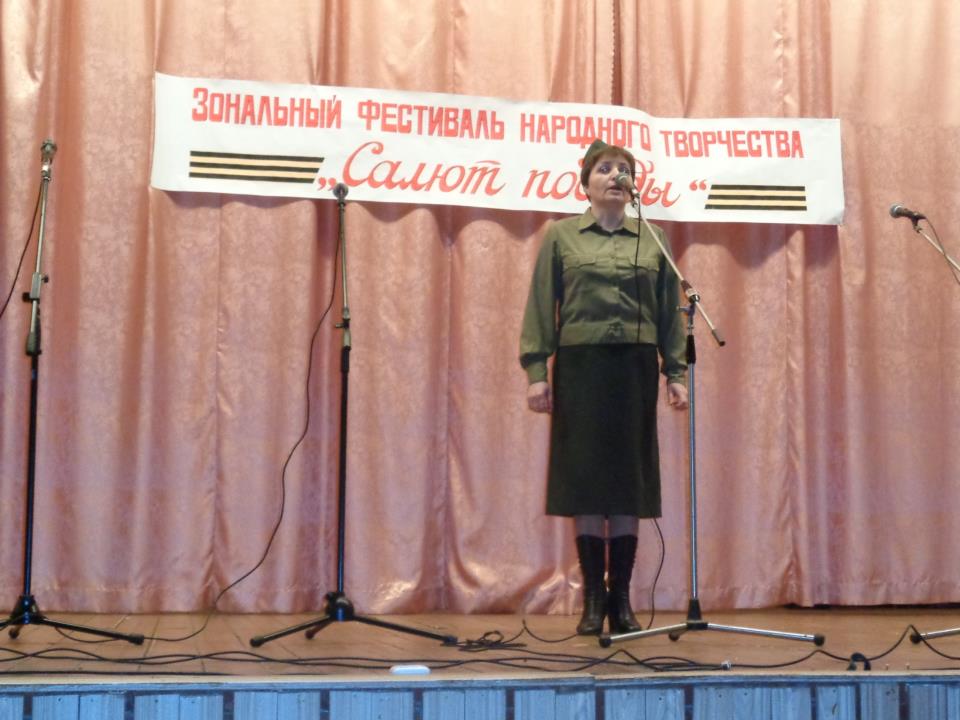 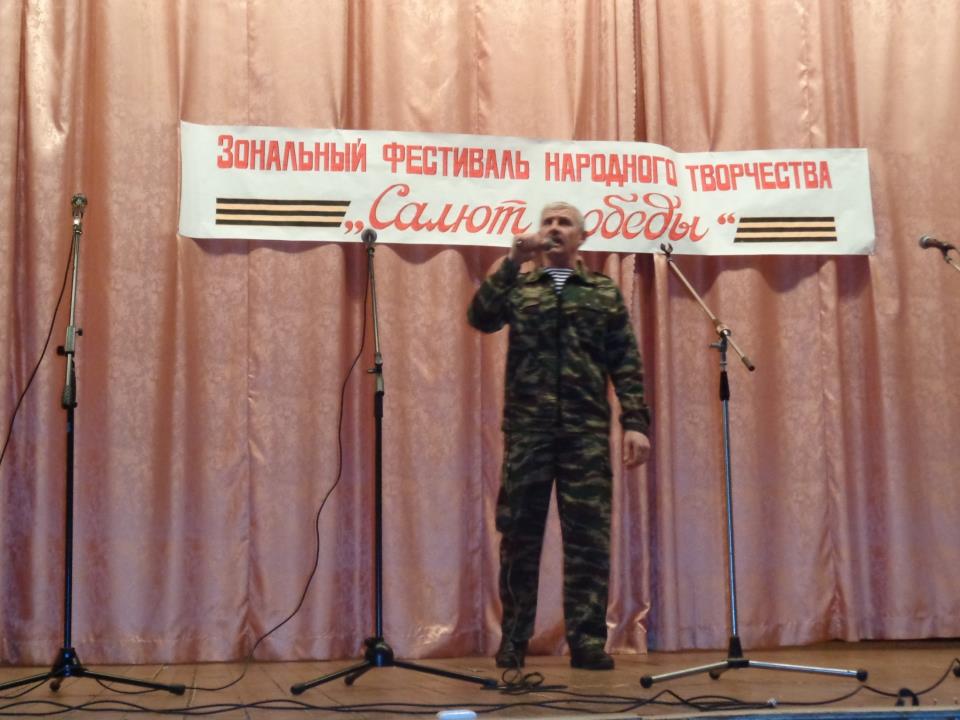 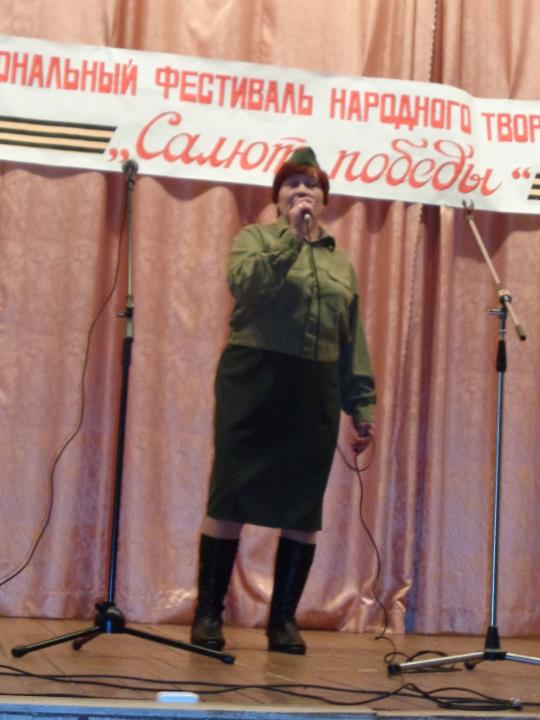 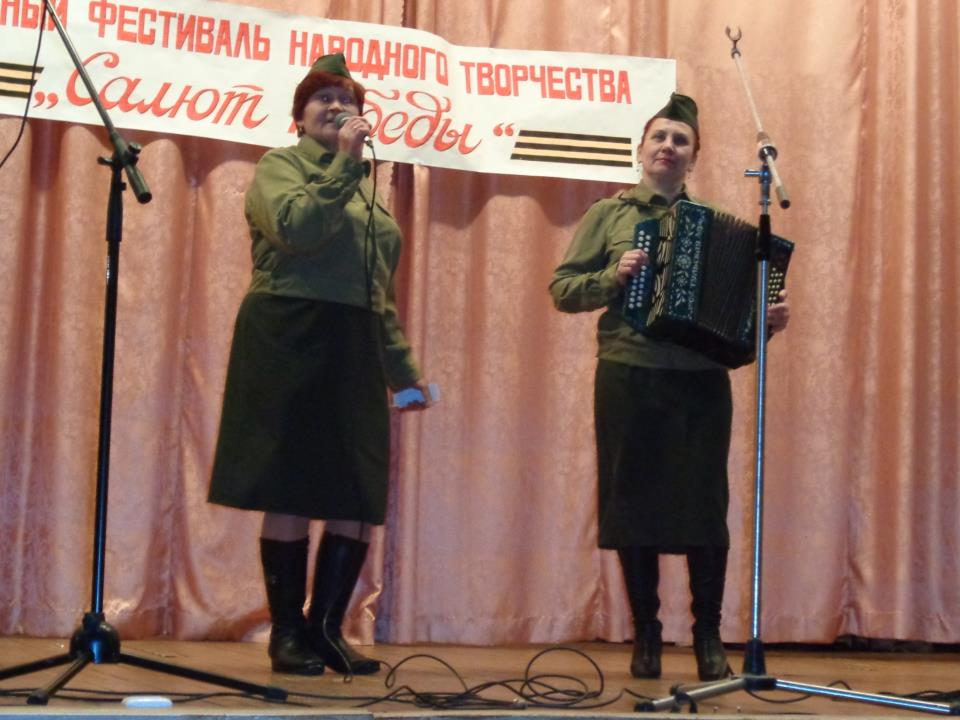 Лужнянский СДК
Литературно-музыкальная композиция
СЛЕД ВОЙНЫ
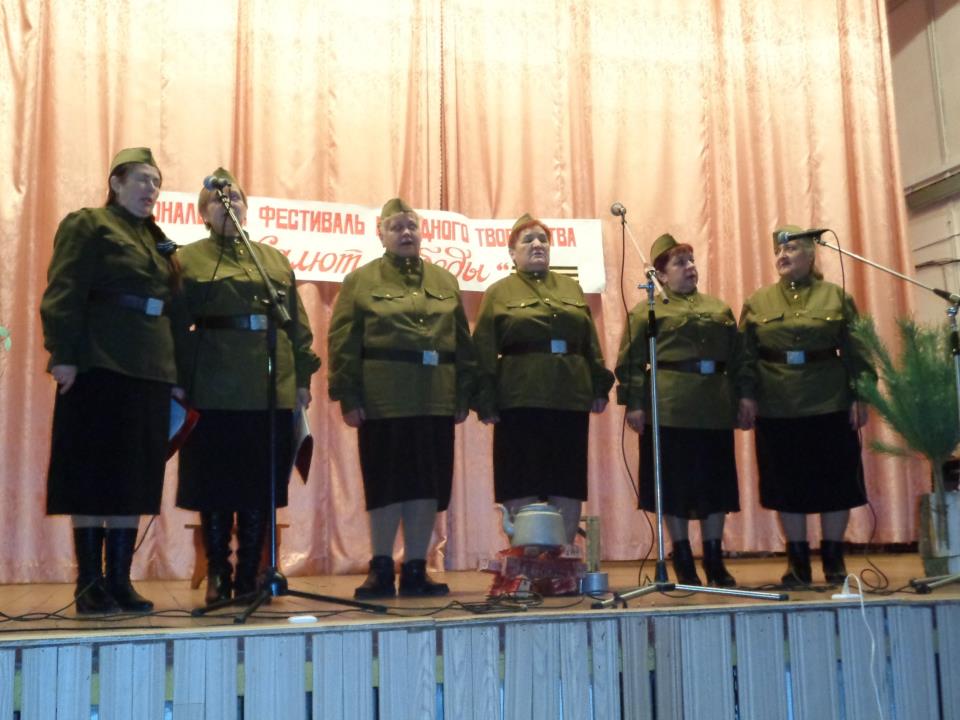 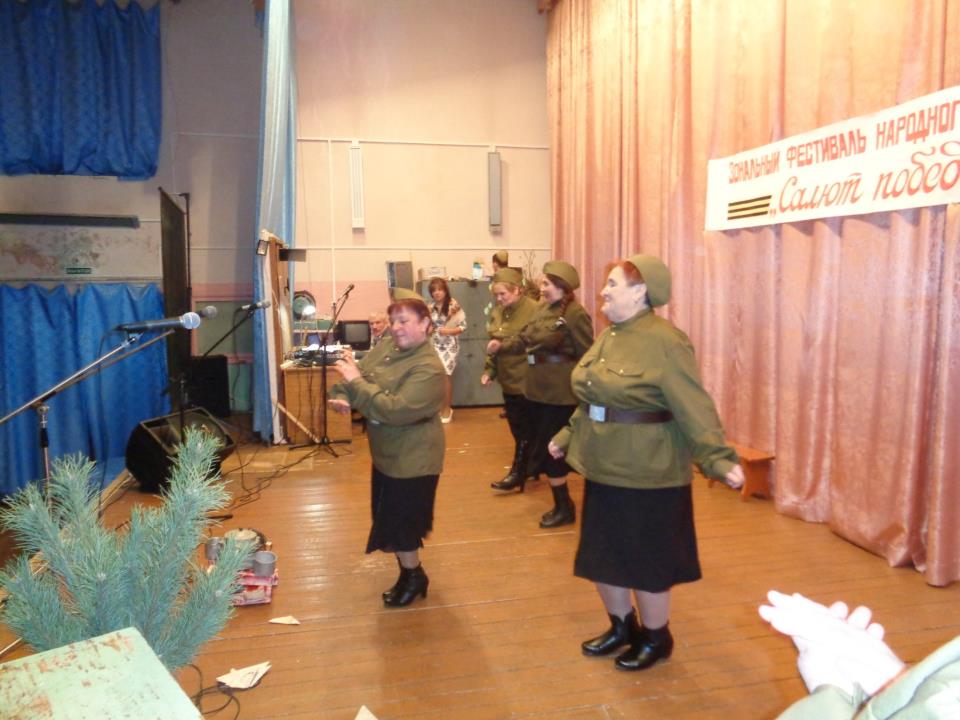 Кузьмичский СДК
Литературно-музыкальная композиция
«Матерь человеческая»
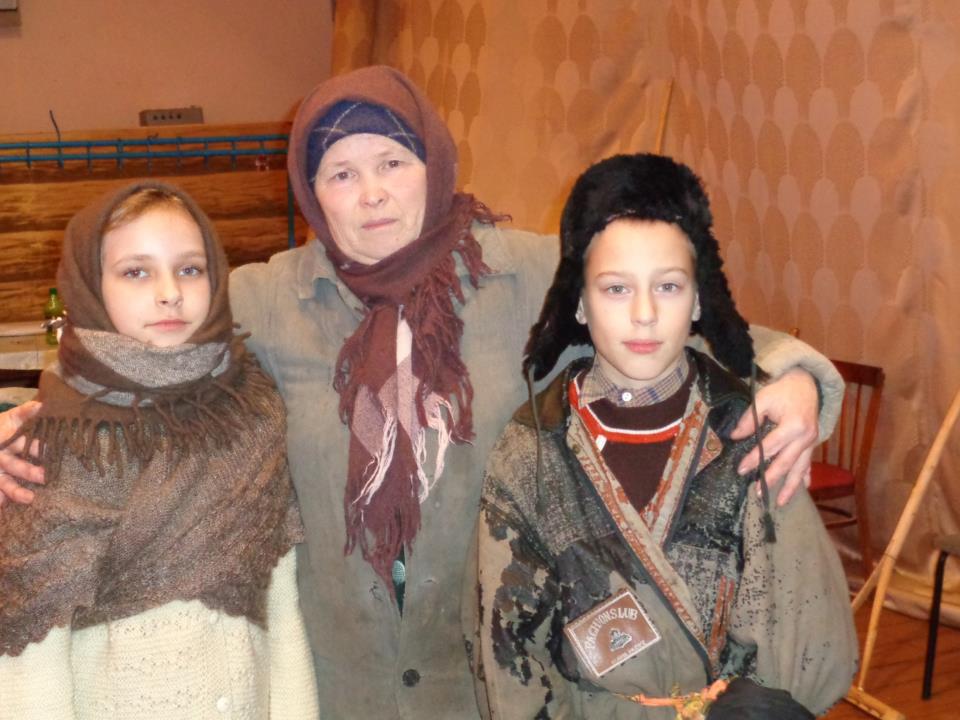 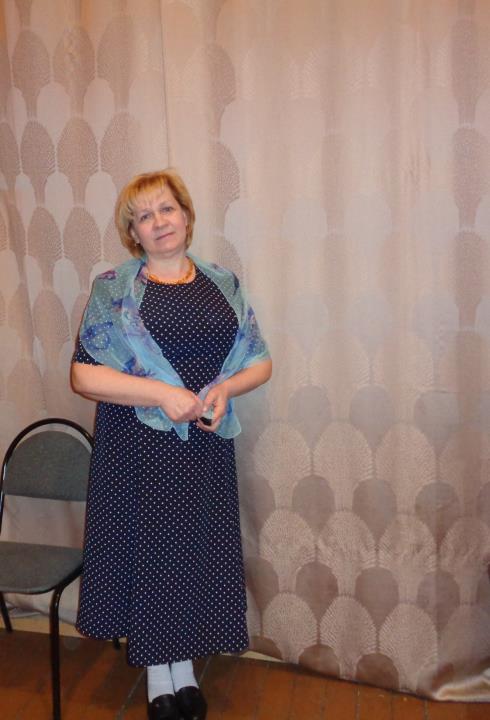 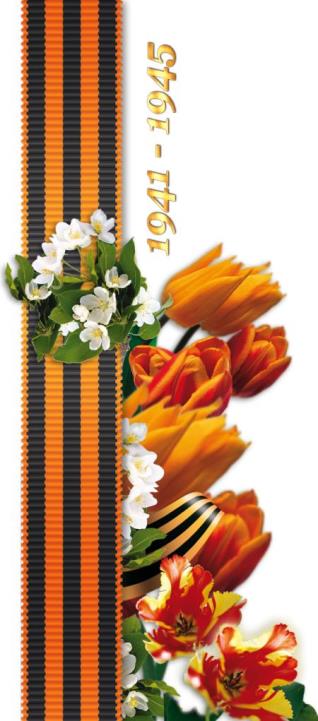 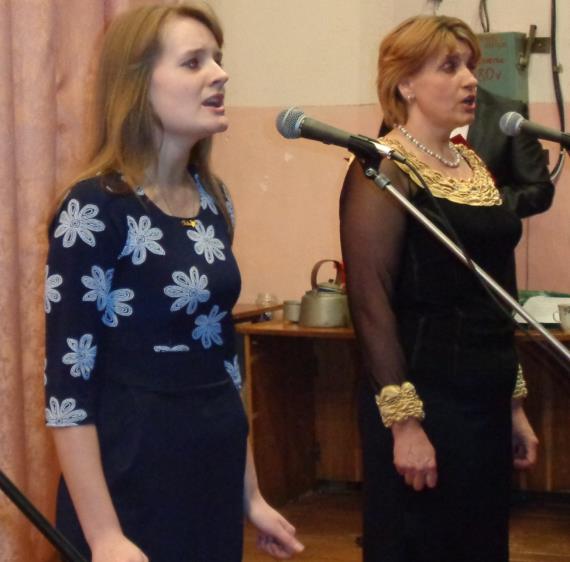 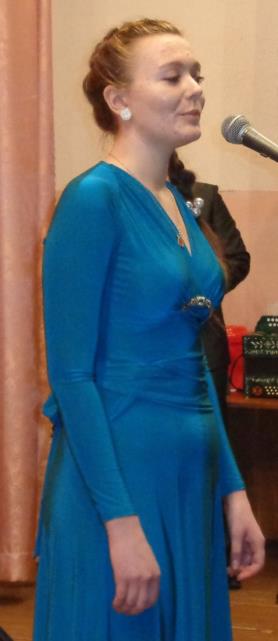 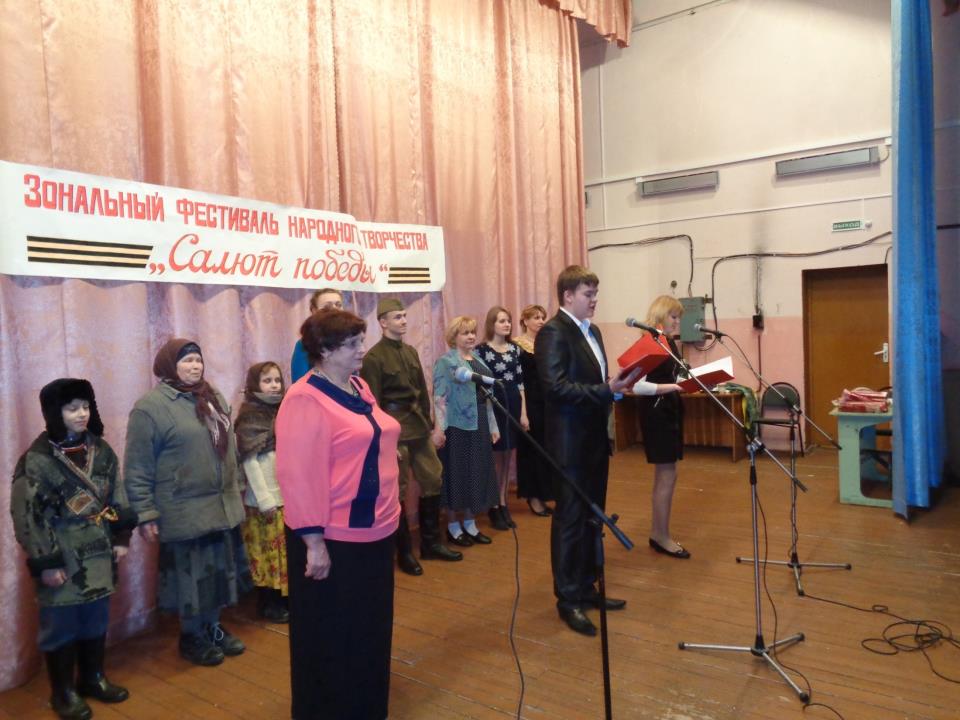 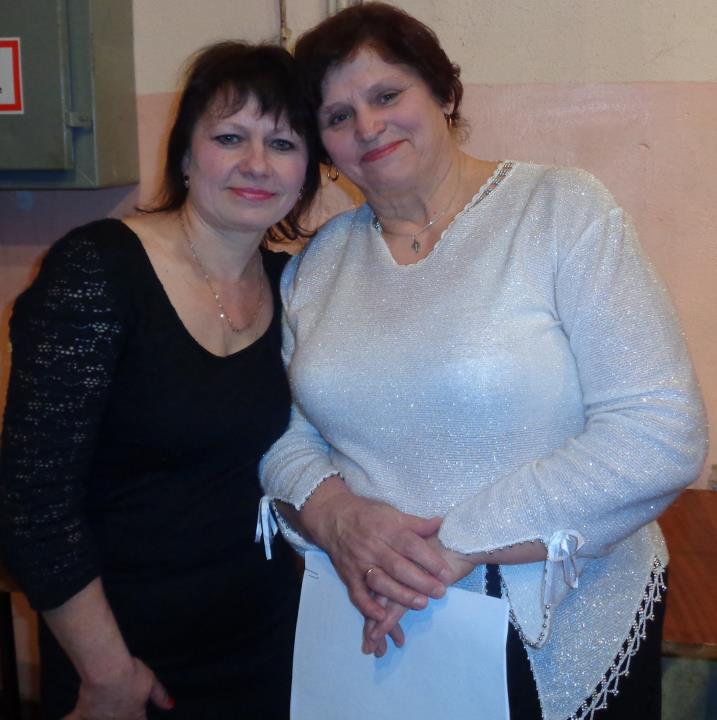 4 марта 2015 года
 Руханская зона:
Корсиковский СДК,
 Руханский СДК, 
Кардовский СК
Корсиковский СДК
Тематическая концертная программа
Кардовский СК
Литературно-музыкальная композиция
«У войны не женское лицо»
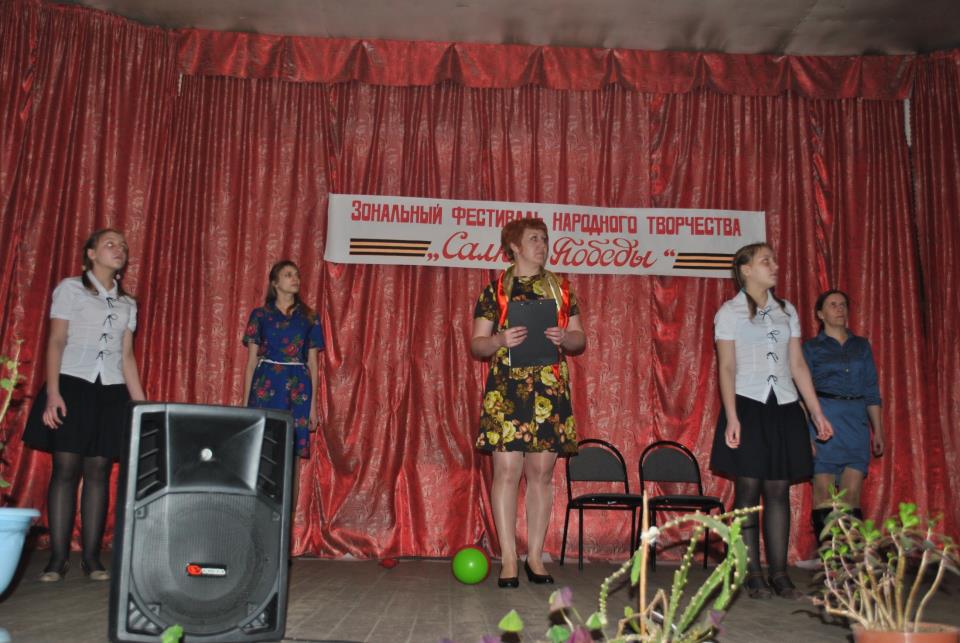 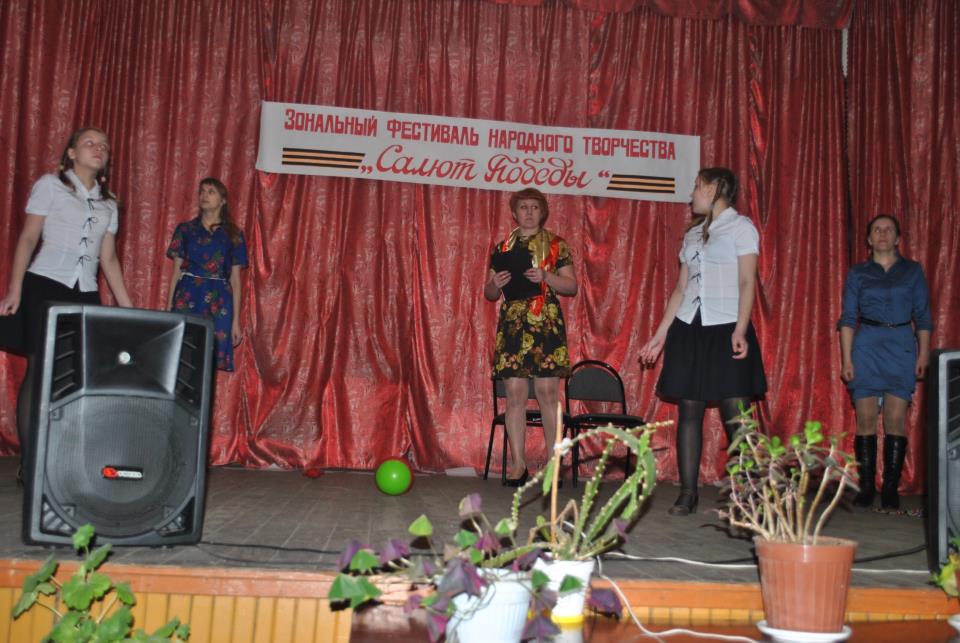 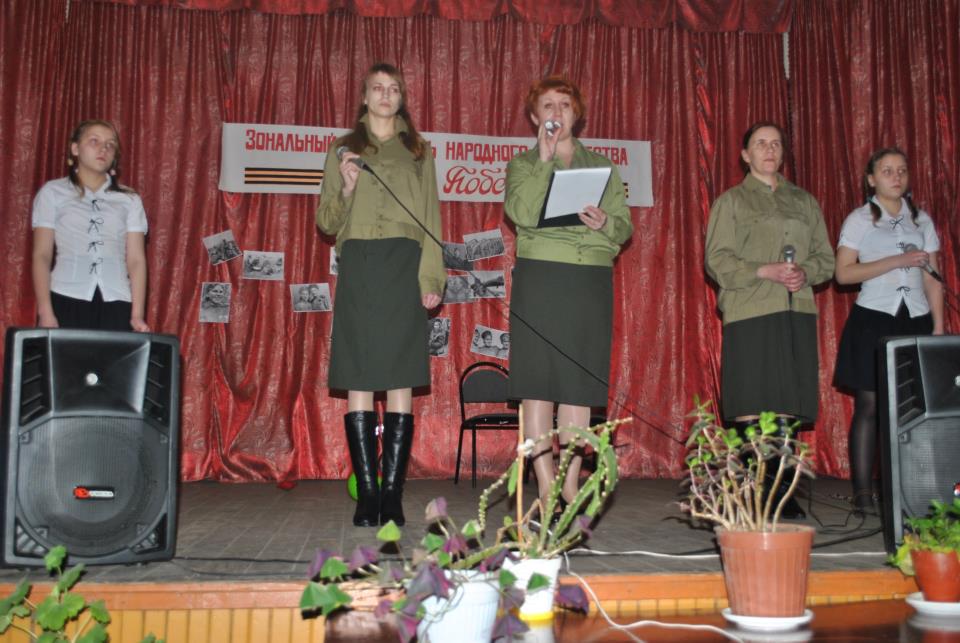 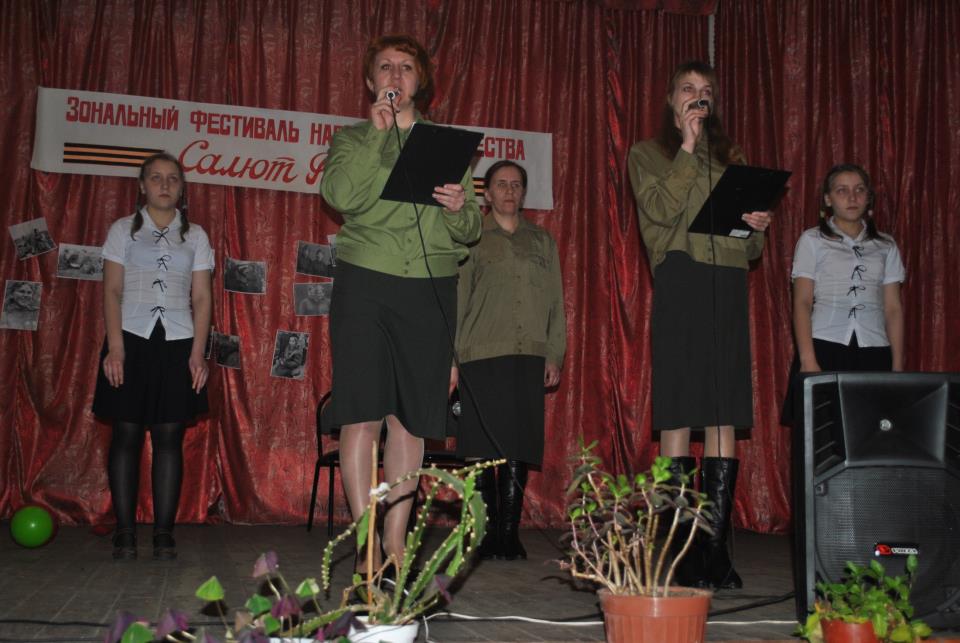 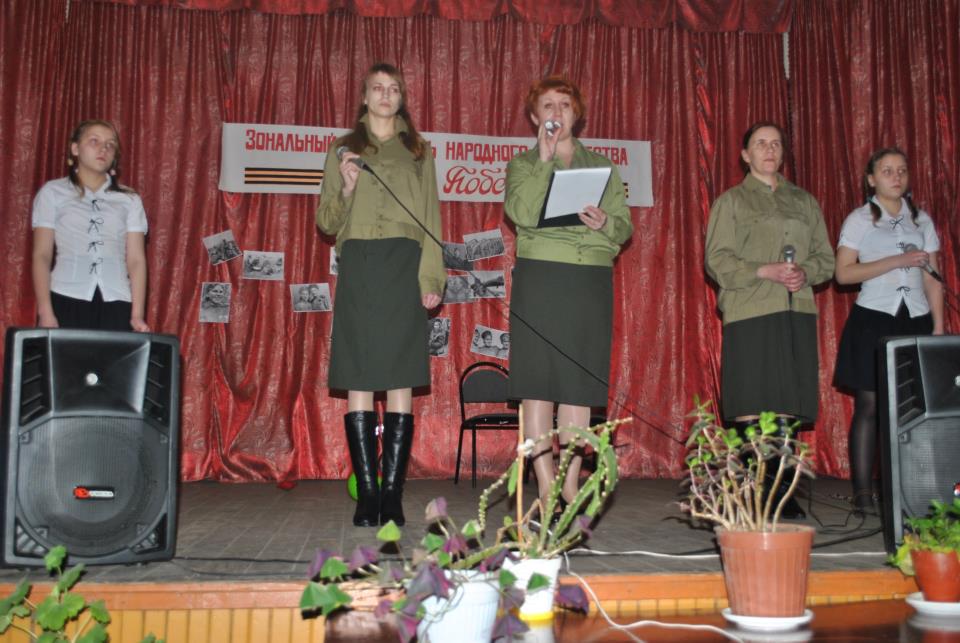 Руханский СДК
Литературно-музыкальная композиция
«Есть в красках Победы оттенки войны»
11 марта 2015 года 
Сукромлянская зона:
Сукромлянский СДК,
Егоровский СК,
Тросна-Исаевский СК
Егоровский СК
Литературно-музыкальная композиция
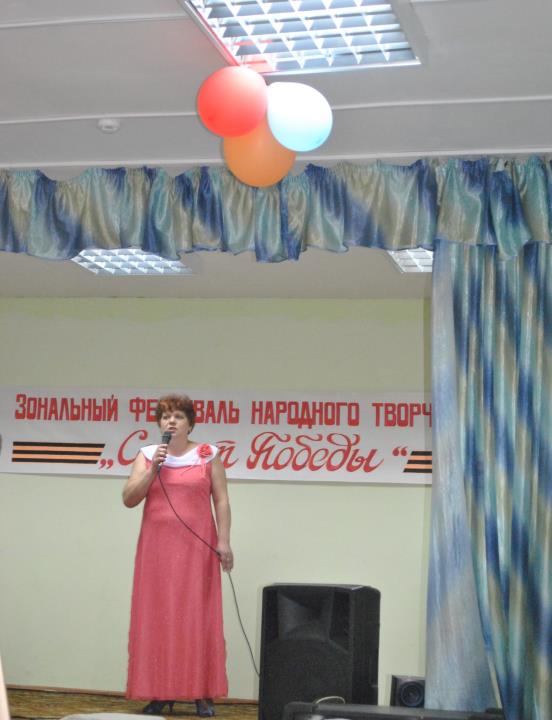 Сукромлянский СДК
Тематическая концертная программа
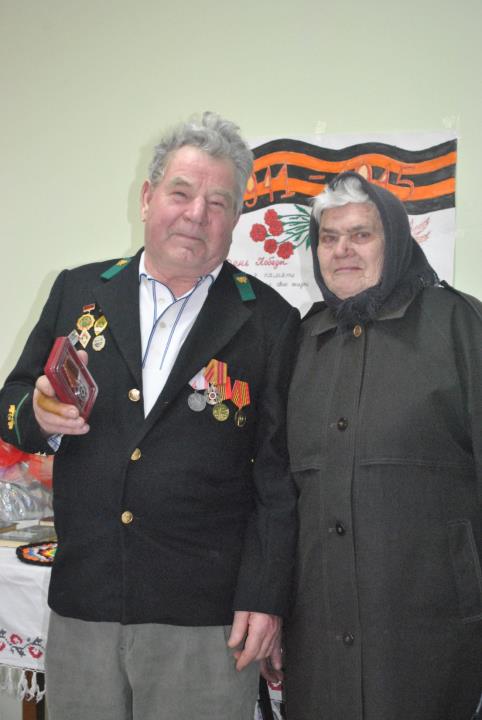 Тросна-Исаевский СК
Музыкально-поэтическая композиция
«Сшей мне, милая,
 кольчугу из ромашек»
18 марта 2015 года
Воргинская зона:
Язовский СДК,
 Поселковский СК,
Воргинский СДК
Язовский СДК
Литературно-музыкальная композиция
«На привале перед боем»
Поселковский СК
Тематическая концертная программа
«Я бы с песни начала рассказ»
Воргинский СДК
Литературно-музыкальная композиция
«Письма с фронта»
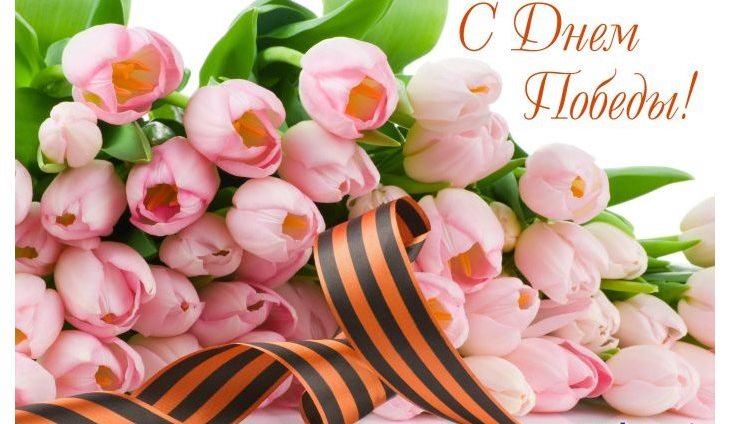